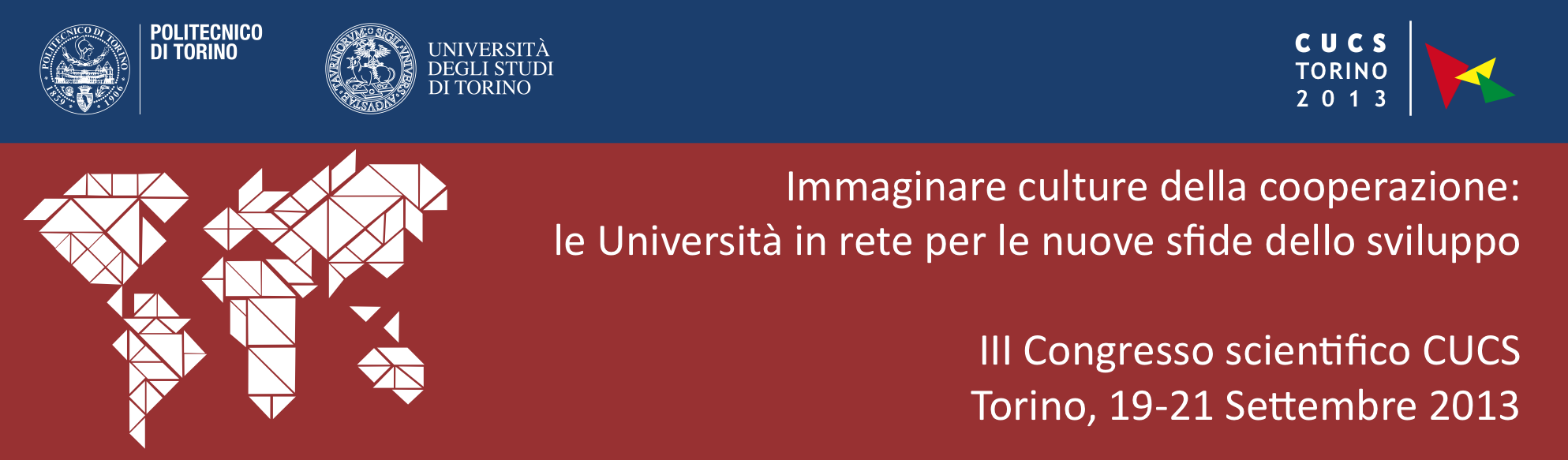 TITLEName SurnameUniversity-Department
Abstract




Achieved Results




Objectives




Methodological approach




Conclusion